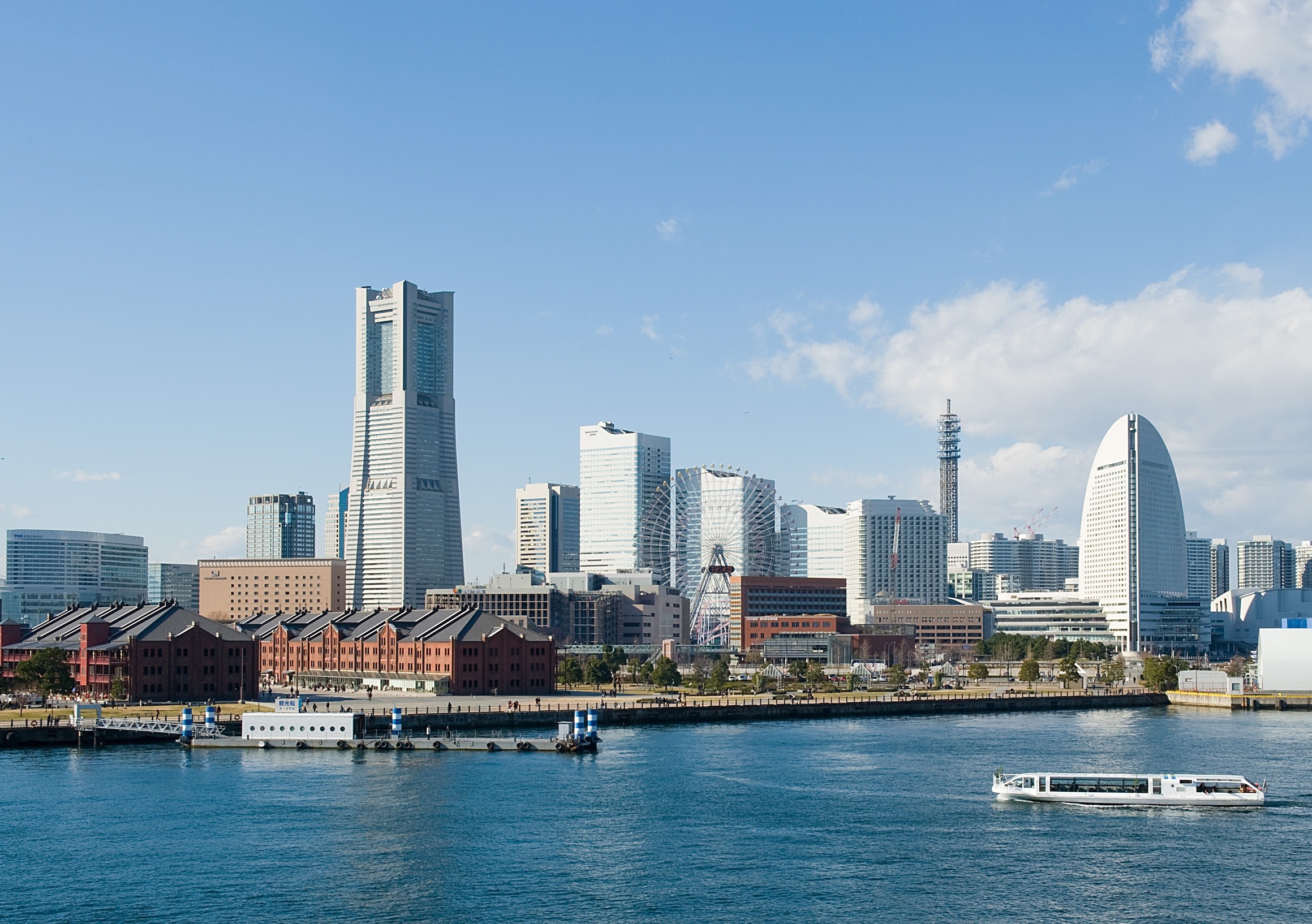 YOKOHAMA 教育旅行
遊ぶ! 学ぶ! 体験する!
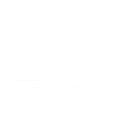 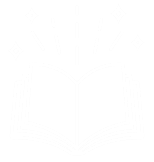 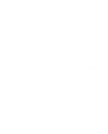 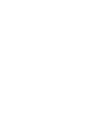 横浜教育旅行 プランガイド
公益財団法人　横浜観光コンベンション・ビューロー